Managerial Economics
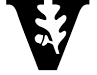 Fall 2017 - Mike Shor 			     	Lecture 9
Last time…
Versioning allows price discrimination even if we can’t observe low-value consumers
Pricing complements & substitutes
2
Outline…
Game theory
Sequential & simultaneous games
3
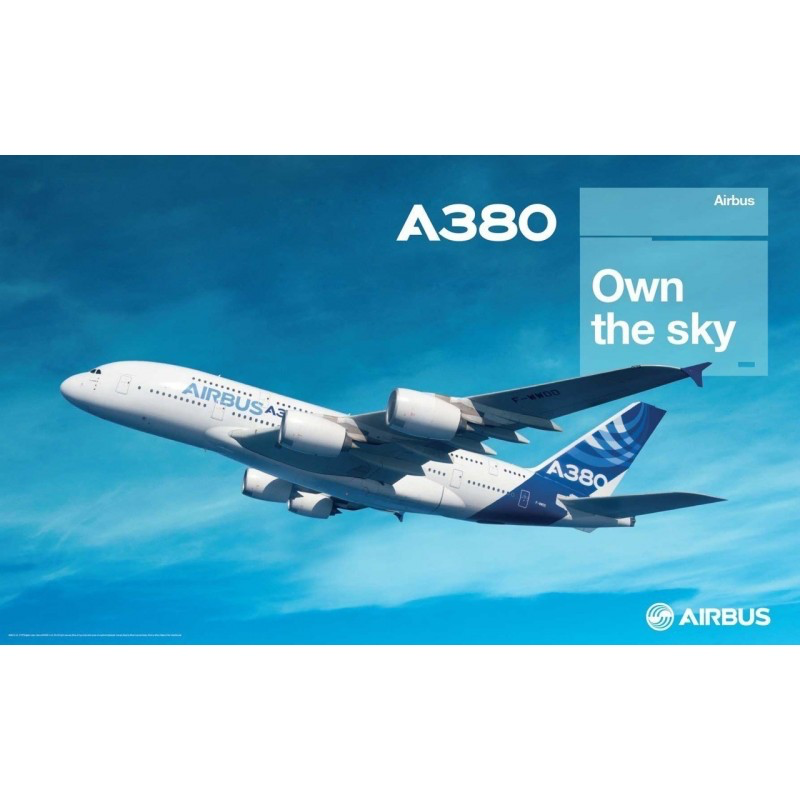 Very Large Airplanes (1992)


Airbus
versus 
Boeing
Joint Airbus/Boeing industry feasibility studies:

Room for at most one megaseater airplane
“The problem is the  
 monopoly of the 747 … 

 They have a product. 
 We have none. ”                                  	
	- Airbus Executive
Airbus initiates plans to build a super-jumbo jet
How does Boeing respond?
Boeing, the world’s top aircraft maker, announced it was building a plane with 600 to 800 seats, the biggest and most expensive airliner ever.

 

— BusinessWeek, 1993
5
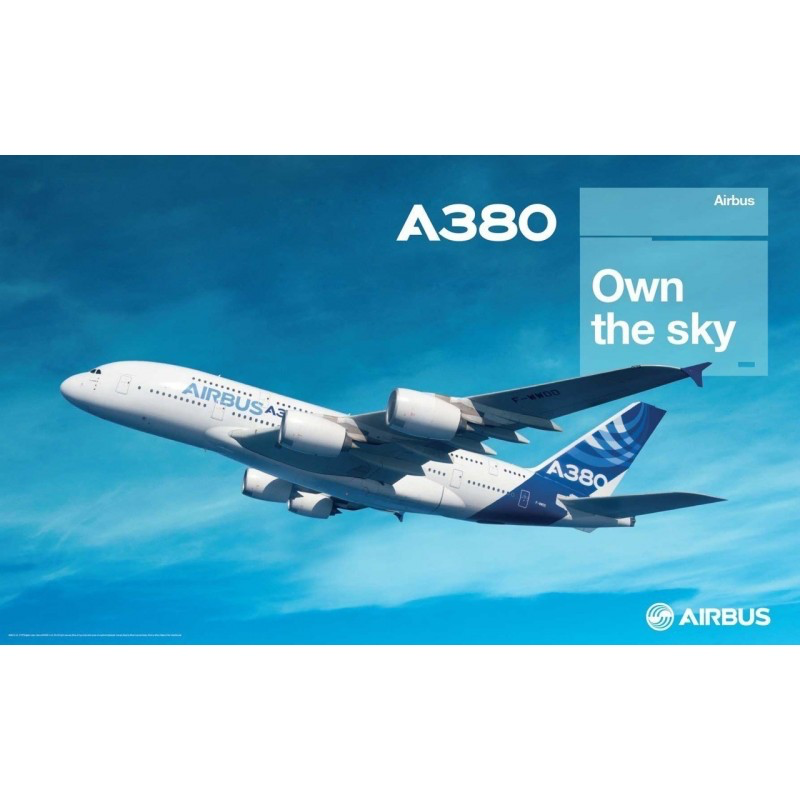 Airbus Profit Scenarios

Don’t Build
If Boeing doesn’t:  	   $0
If Boeing builds:   	 −$1   billion
	

Build
If Boeing doesn’t:  	  $0.3 billion
If Boeing builds:   	−$4    billion
don’t
don’t
build
build
$0,   $0
don’t
– $1 billion,  – $1 billion
Airbus
$0.3 billion,   – $3 billion
build
Boeing
– $4 billion,  – $4 billion
don’t
don’t
build
build
Looking Forward…
Airbus makes the first move:
	Must consider how Boeing will respond






Boeing elects don’t build
– $3 billion
$0 billion
If build:
If don’t build:
Boeing
Boeing
– $4 billion
– $1 billion
8
don’t
build
…And Reason Back
Now consider the first move:
$0, $0
don’t
Airbus
$0.3 billion,   – $3 billion
don’t
Boeing
9
Looking Forward…
Only (Airbus build, Boeing don’t) make sense sequentially.

Boeing build is not rational
10
Boeing, the world’s top aircraft maker, announced it was building a plane with 600 to 800 seats, the biggest and most expensive airliner ever.
Some in the industry suggest 
Boeing’s move is a bluff to preempt Airbus 
from going ahead with a similar plane.

— BusinessWeek, 1993
11
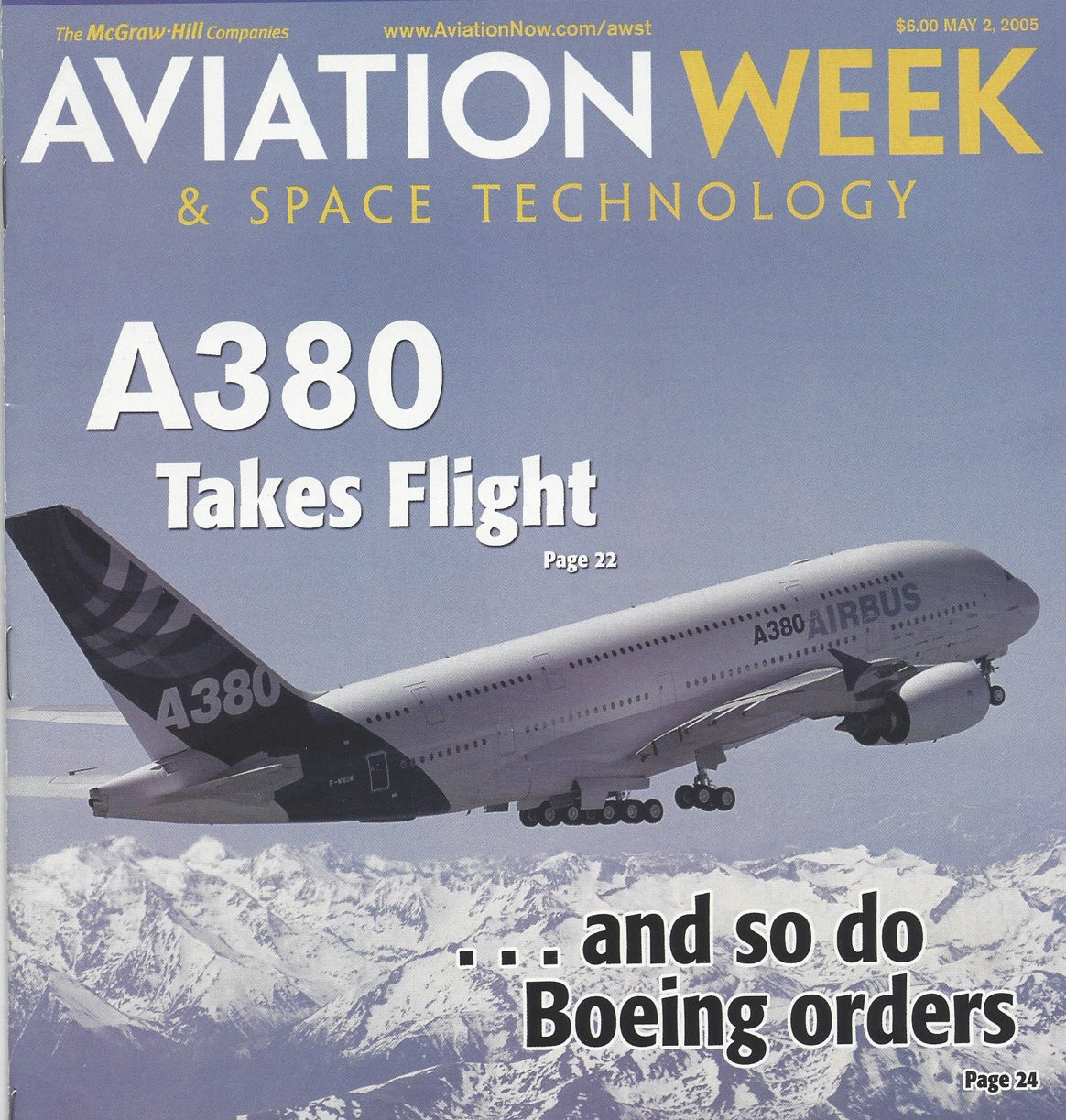 A380
Enters service in 2007
Singapore to Sydney

List price: $350 million

October 2017: Thai Airlines replaces Boeing 7X7s with Airbus A3X0s on London-Bangkok route.
12
Sequential Games
Look forward and reason back
Anticipate what others will do tomorrow 
in response to your actions today
13
Solving for Equilibria
Pick a last move
1. What player is making the decision?
2. What decisions are available to that player?
3. What are the player’s payoffs from each decision?
4. Select the highest
5. Place an arrow on the selected branch
6. Delete all other branches

Repeat: pick a last move

Continue until you reach the beginning
Simultaneous Games
15
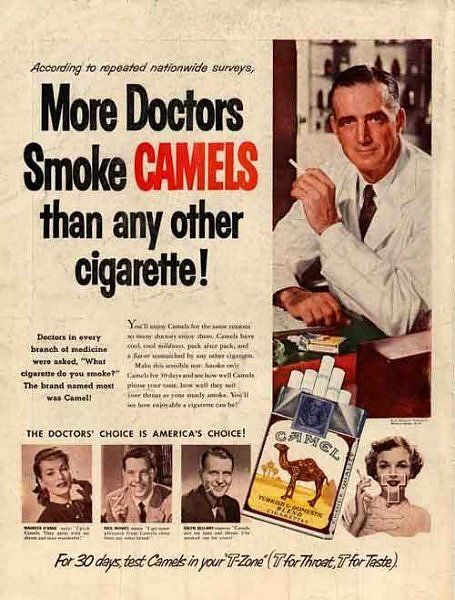 Cigarette Advertising on TV


Through the 1960s, all US tobacco companies                  advertised heavily on television
In 1964, US Surgeon General issues official warning
Cigarette smoking may be hazardous
Cigarette companies fear lawsuits
Government may recover healthcare costs
In 1970, companies strike agreement

Carry a warning label and cease TV advertising in exchange for immunity from federal lawsuits.
Strategic Interaction
Players:		Reynolds and Philip Morris
Strategies:	Advertise or Not Advertise
Payoffs:		Companies’ Profits

Environment:
Each firm earns $50 million from its customers
Advertising costs a firm $20 million
Advertising captures $30 million from competitor
17
PAYOFFS
PLAYERS
STRATEGIES
Cigarette Advertising
If you are advising Reynolds, what do you suggest?
19
Cigarette Advertising
If Philip Morris advertises:		
If Philip Morris does not advertise:
advertise
advertise
20
Simultaneous Games
Find where best responses correspond
21
Cigarette Advertising
Only (Advertise, Advertise) is an equilibrium
22
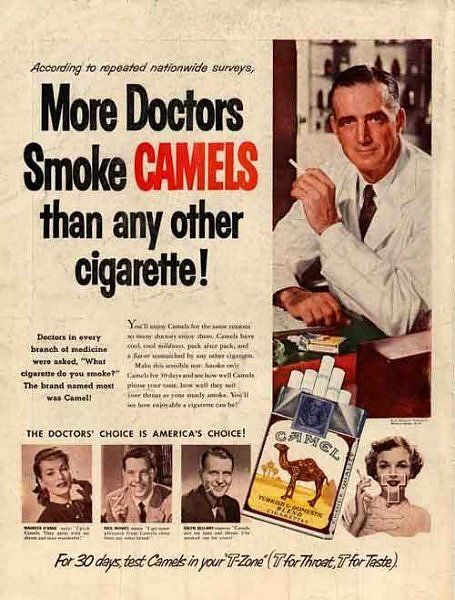 After the 1970 Agreement

Cigarette advertising decreased by $63 million 

Industry Profits rose by $91 million
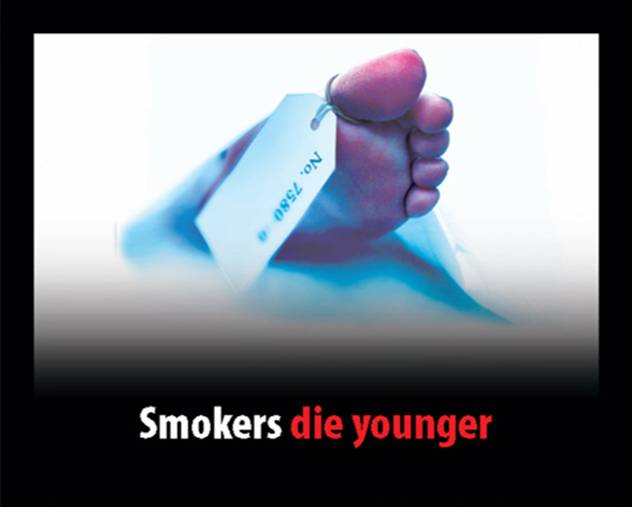 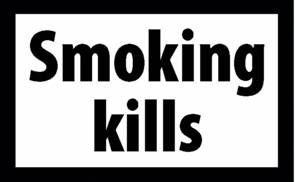 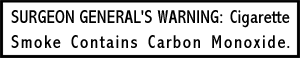 Types of Games
Prisoner’s Dilemma 

Cigarette advertising

Both are better off if they don’t advertise
But the only equilibrium is both advertise
Pricing by firms
Prices / loyalty programs

Divorce
Hire attorneys or not?

Nuclear weapons
Build or don’t build? 

State governments
Business tax breaks
Types of Games
Prisoner’s Dilemma
Assurance
Chicken
Coordination
25
A Game For Next Time
Pick a number between 0 and 100

I will average all of the numbers together
I will multiply the average by ¾
This will be the winning number

Whoever picked a number closest to the winning number WINS
26
Summary
Solve sequential games by looking forward and reasoning back

Solve simultaneous games by looking for corresponding best responses
27